Digital object identifiersDOIs
Uniquely identifies a ‘digital object’:
 Journal,  Journal article
 Book, Book chapter
 Conference proceedings, papers
Theses & dissertations  
Audio
 Video
 Image
 Dataset
 Maps
Structure & ComponentsAlphanumeric Code
Prefix			Suffix
	10.5758 / jaiish-12.1
		     
		   Pub. Id	         Resource Id
DOI Representation
dx.doi.org/10.1289/aslp-5682
doi.org/10.5986/sdj234598
doi:10.4527/asd-15478-3
Citation Databases
Citation Databases
Comdisdome 
Google Scholar
Scopus
		Elsevier
		20, 000 journals
		MEDLINE complete
Web of Science	
		Thomson Reuters 
		Series of databases: SCI, SSCI, AHI 
		18,000 journals
Web of Science
Science Citation Index Expanded
Social Sciences Citation Index
Arts & Humanities Citation Index
Emerging Sources Citation Index
Book Citation Index
Conference Proceedings Citation Index
Unique Author Identifiers…
Numeric/ alphanumeric string 
Avoid confusion:
	Common name
	Use of  variant name formats by publishers 
	Organization change
	Name change
…Unique Author Identifiers…
Open Researcher and Contributor ID:	ORCID

ResearcherID
…Unique Author Identifiers…
-ORCID Incorporation
	-16 digit numeric code: orcid.org/0000-0002-	9881-2191
	- Register:  http://orcid.org
	-Mention it in all the scholarly output, email 	signature
Scientific Productivity
Individual /Institution/ country contribution

No. of publications- Earlier  Method

No. of citations- Latest Method

Productivity Measurement Tools/ Metrics  
		Journal-based metrics
		Author-based metrics
Journal Impact Factor (JIF/IF)
	SCImago  Journal Ranking (SJR)
Source Normalized Impact per Paper (SNIP)
H-Index
...Journal Impact Factor (JIF/IF)...
Yearly metric
Ratio between the no. of articles cited in a year and the total no. of articles published in the preceding two years  
	Proprietary tool of Thomson Reuters 
Developed by Eugene Garfield for ISI
Journal Citation Report (JCR)
Variant Forms
Immediacy Index
5-Year Impact Factor
Expressed in 3 digits after decimal e.g. 2.892
Year specific 
Journal specific 
Database specific
Value: Zero to 50
Varies from subject to subject
Indication of journal quality
Selection of Journals
Discontinuation of a journal
Market Research
Placing a Paper
Academic evaluation
Review Journals - high IF
Title / name change of a journal affects
Expensive
Vary from one subject to another
Non-English-language journals- lower IF
Basic research journals higher than clinical
Open access journal  have high IF
Less accessible journals- less IF
SCImago Journal Rank  (SJR)
Journal level metric
SCImago Lab, Spain
Scopus database of Elsevier
SJR is  a free 
“All the citations are not equal”
Prestige-based metric
Source Normalized Impact per Paper(SNIP)
Journal-level metric 
Weightage  to citations to a journal based on the number of citations in that field
Scopus database 
Prof. Henk Moed, University of Leiden, Netherlands
Free
H-Index
Author-based metric/tool
J.E. Hirsch, a Physicist 
Scientist having 10 publications, if each got 10 citations, his h-index is 10
Calculated using citation databases
Google
Scopus
Web of Science
Provides both the number of papers & citations 
Vary from field to field
Database specific
Vary from database to database
Name variation
RSS Feed
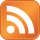 Really Simple Syndication 
			or 
Rich Site Summary 
Digital aid to check the website contents
RSS Feed- List of notifications
RSS aggregators/RSS Reader
Academic Integrity
Core set of values and principles in academic life
Honesty
Fairness
Trust
Respect
Responsibility
Plagiarism
The practice of taking someone else's work or ideas and presenting them as one's own
Plagiarism detection
Turnitin
Web based Software
i-Paradigm LCC
Fee-based